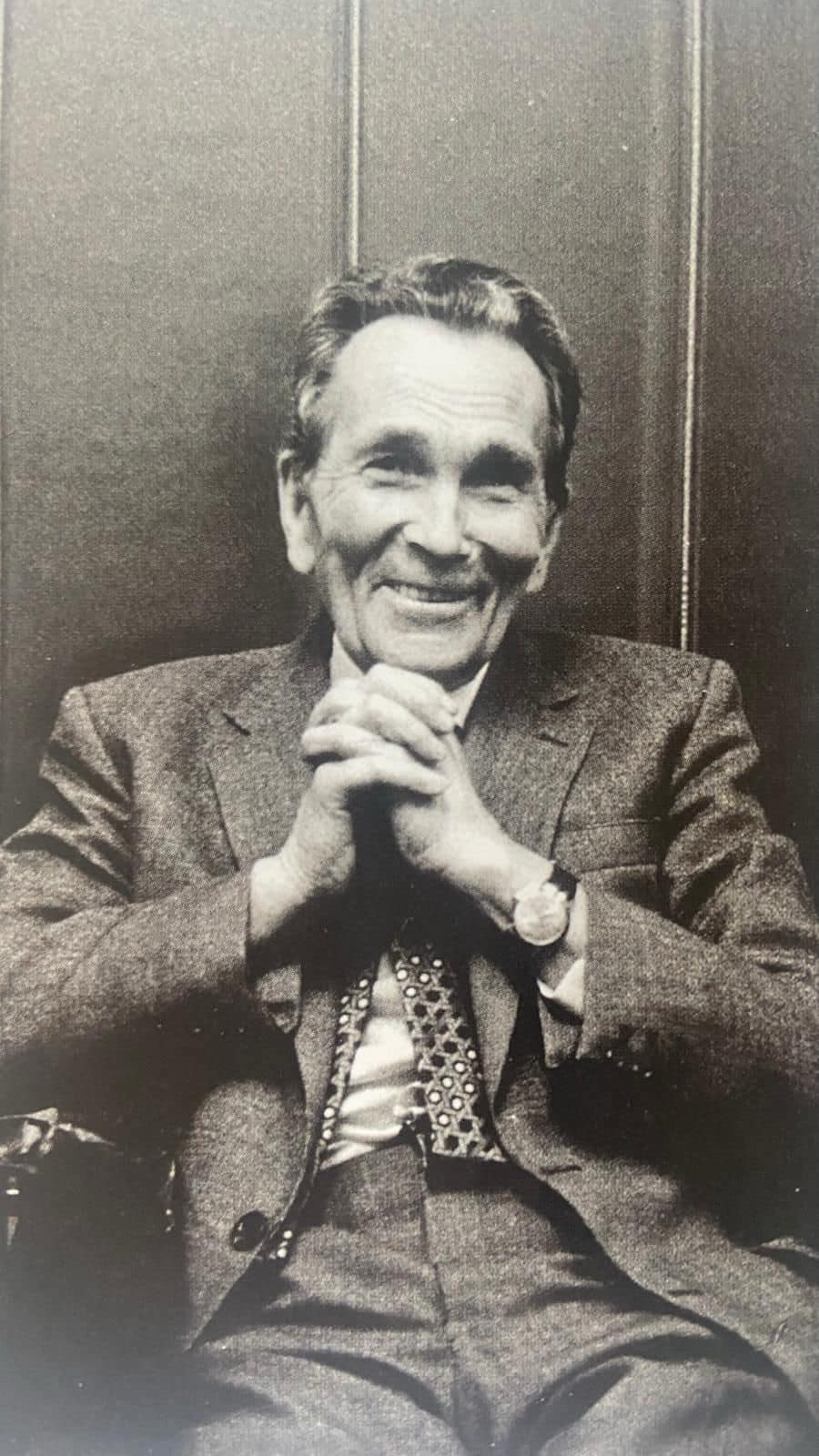 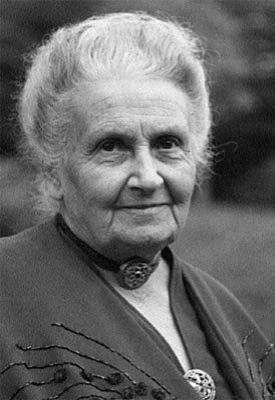 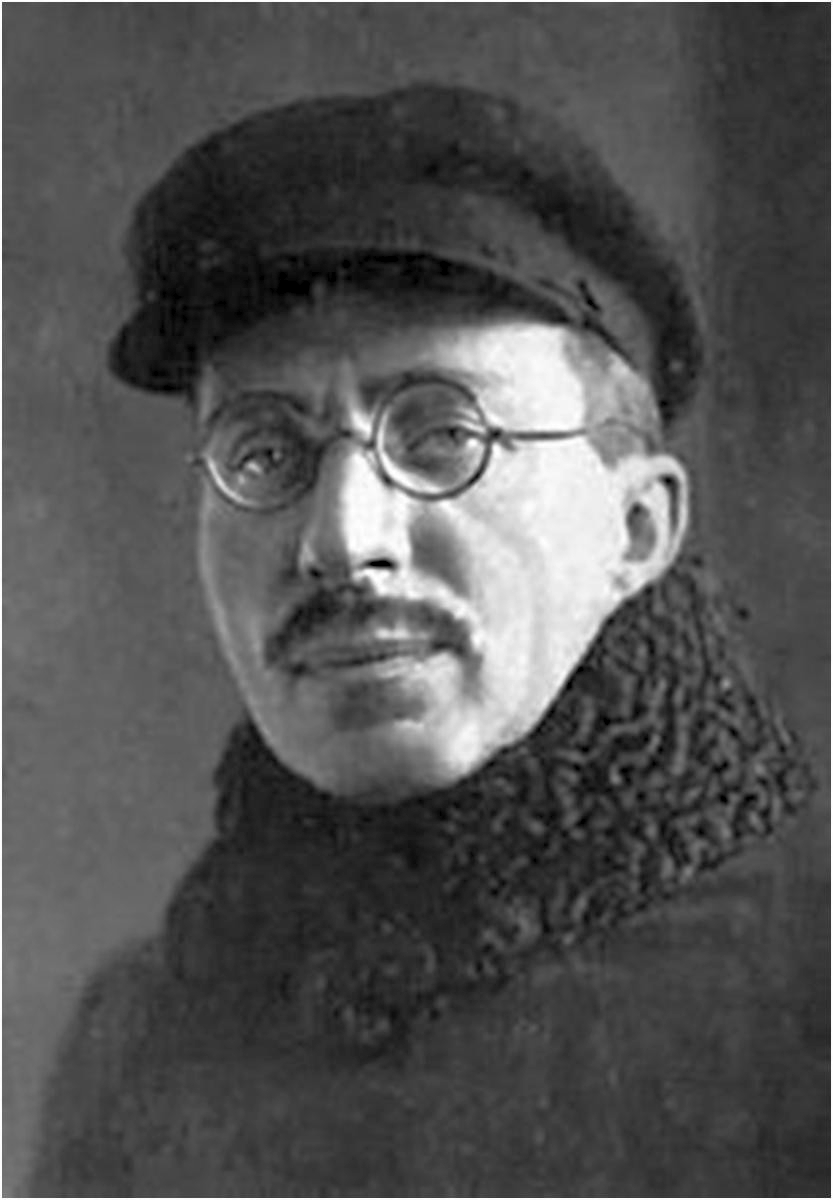 prof. PhDr. Zdeněk Matějček, CSc.
Anton Semjonovič Makarenko
Dr. Maria Montessori, M.D. (Doctor of Medicine)
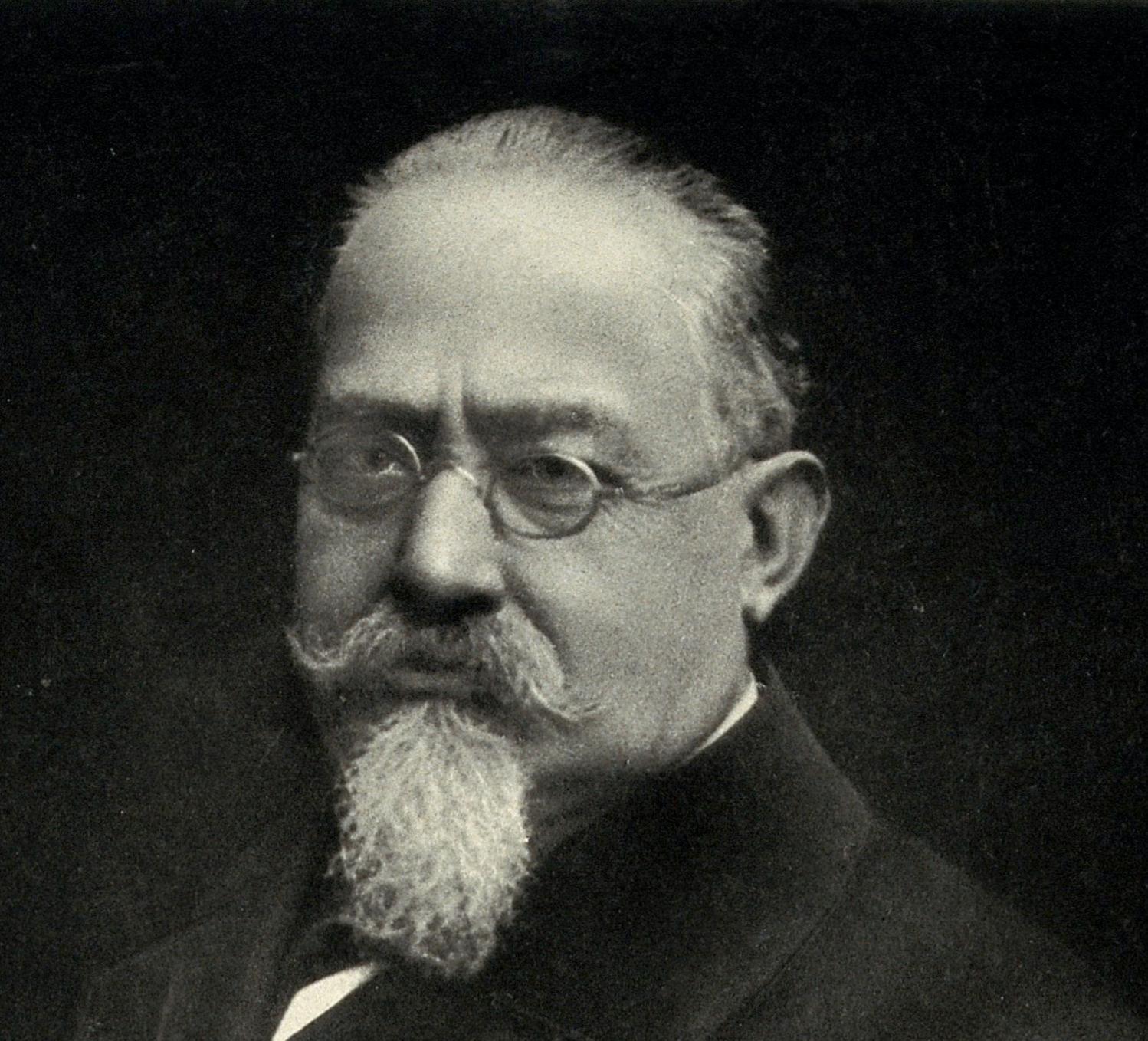 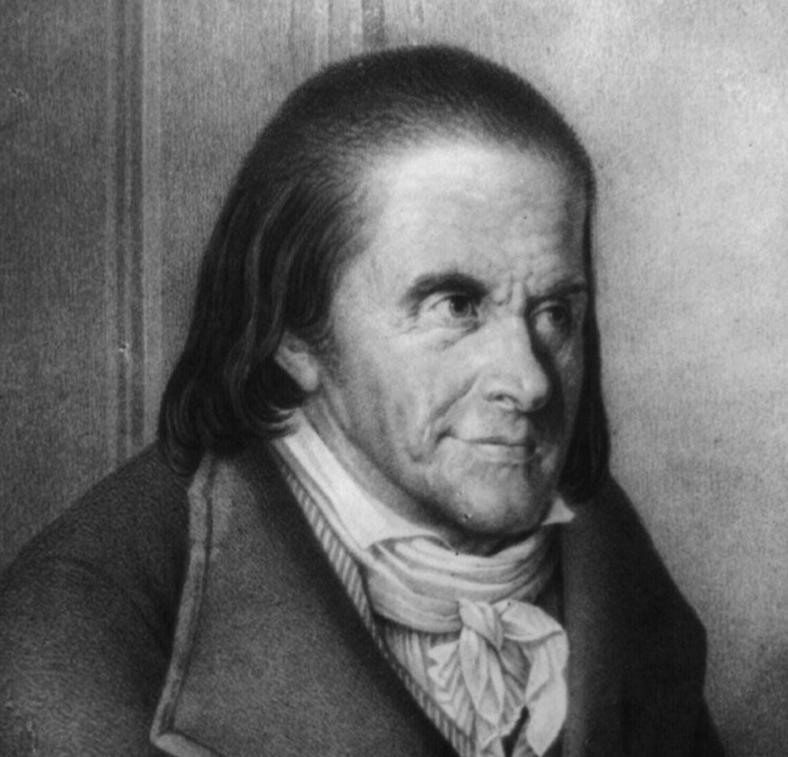 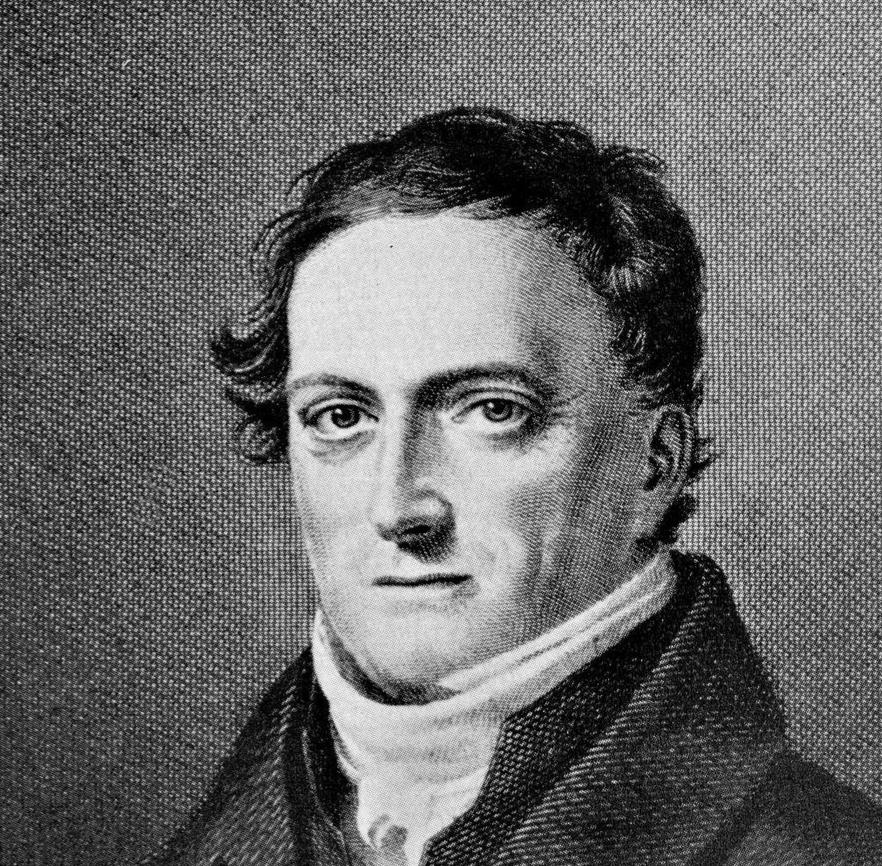 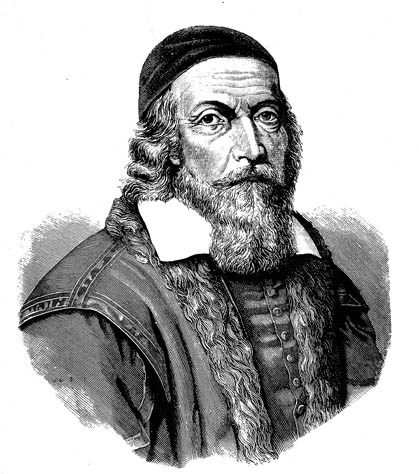 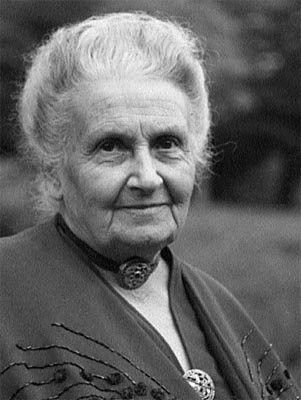 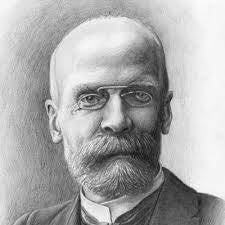 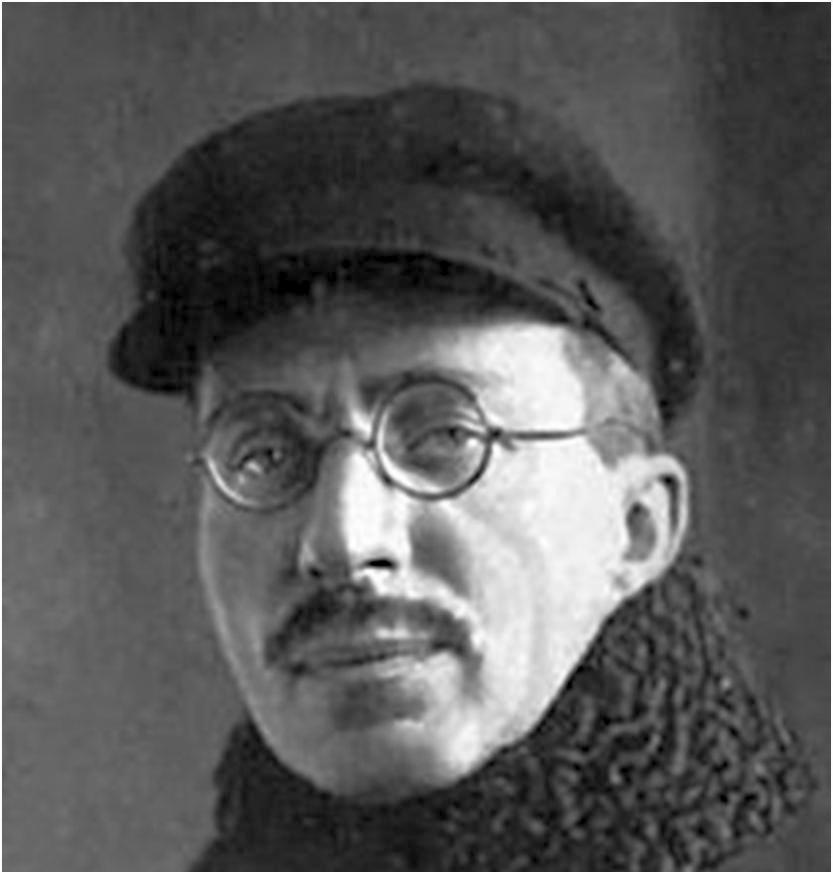 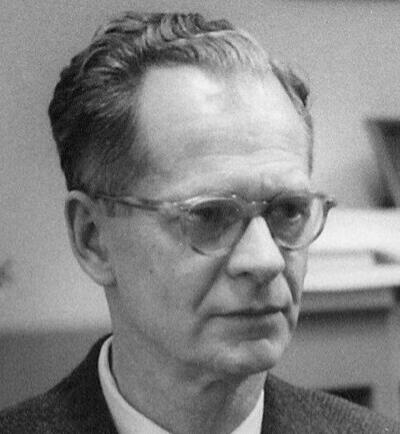 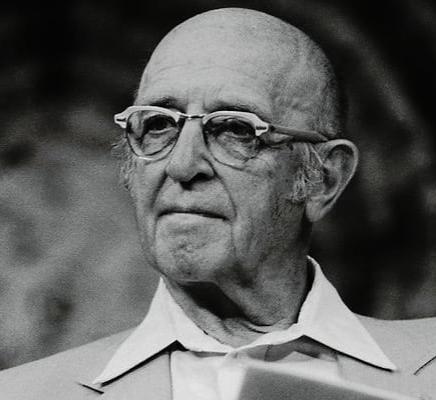 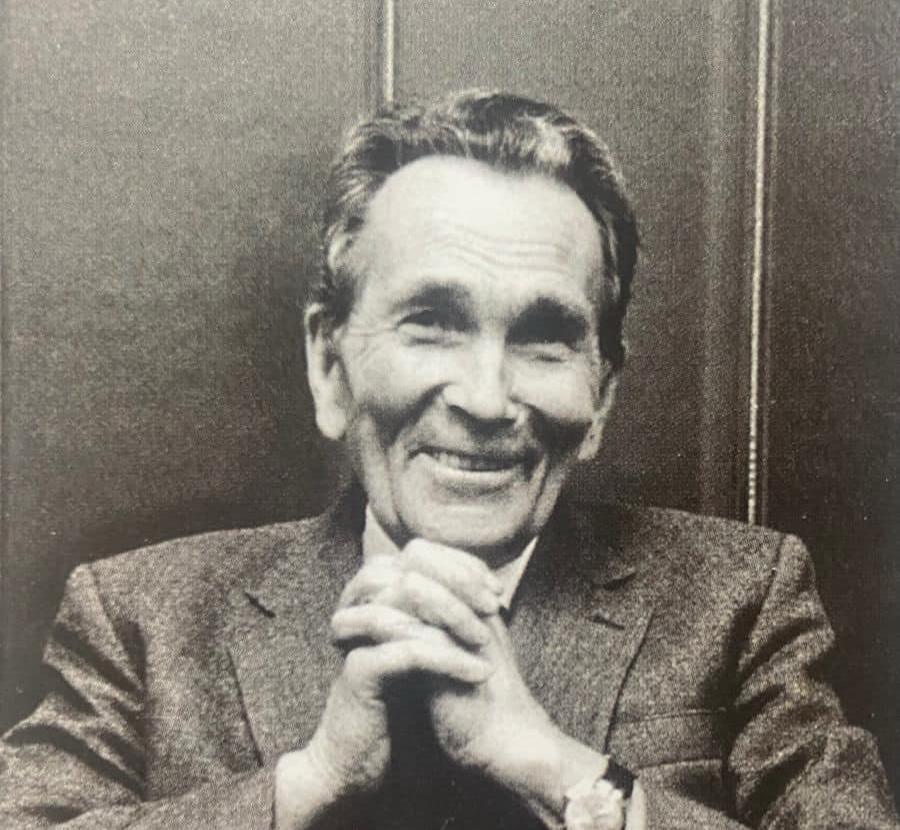 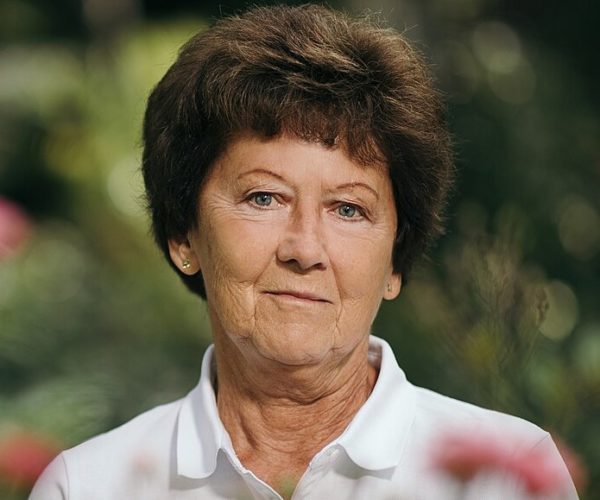 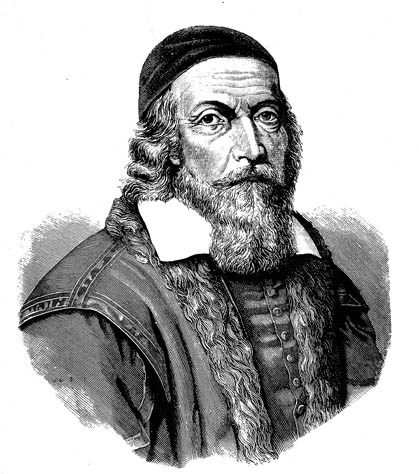 17. století – Počátky pedagogiky a výchovy
Jan Amos Komenský (1592–1670)
Přístup: Důraz na individuální výchovu a přirozený rozvoj dítěte. 
Přínos: Myšlenka, že každé dítě je vychovatelné, což je zásadní i pro etopedii.
Dílo: Didactica Magna, Informatorium školy mateřské.
18.–19. století – Filantropismus a první ústavy pro děti s problémy
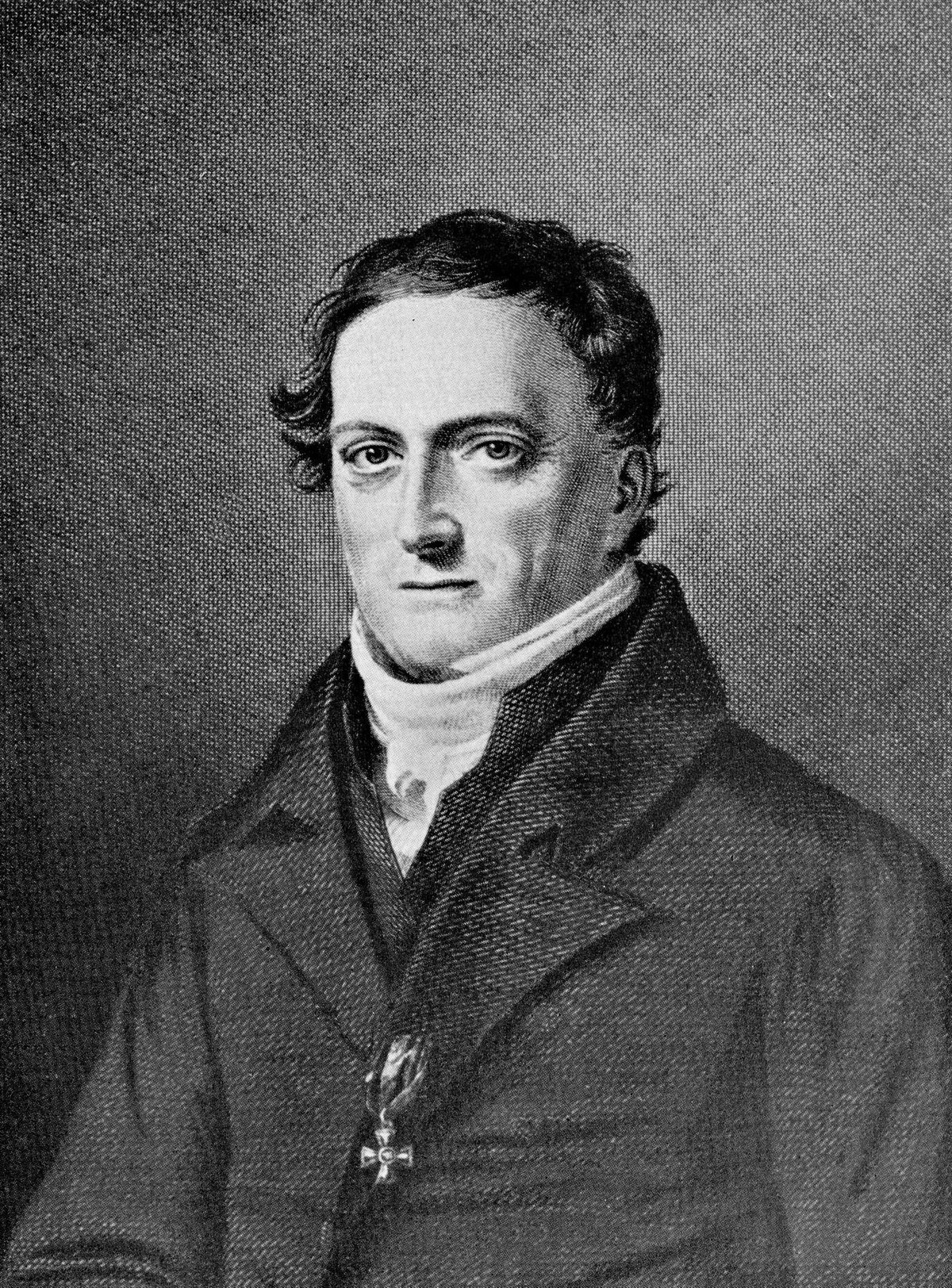 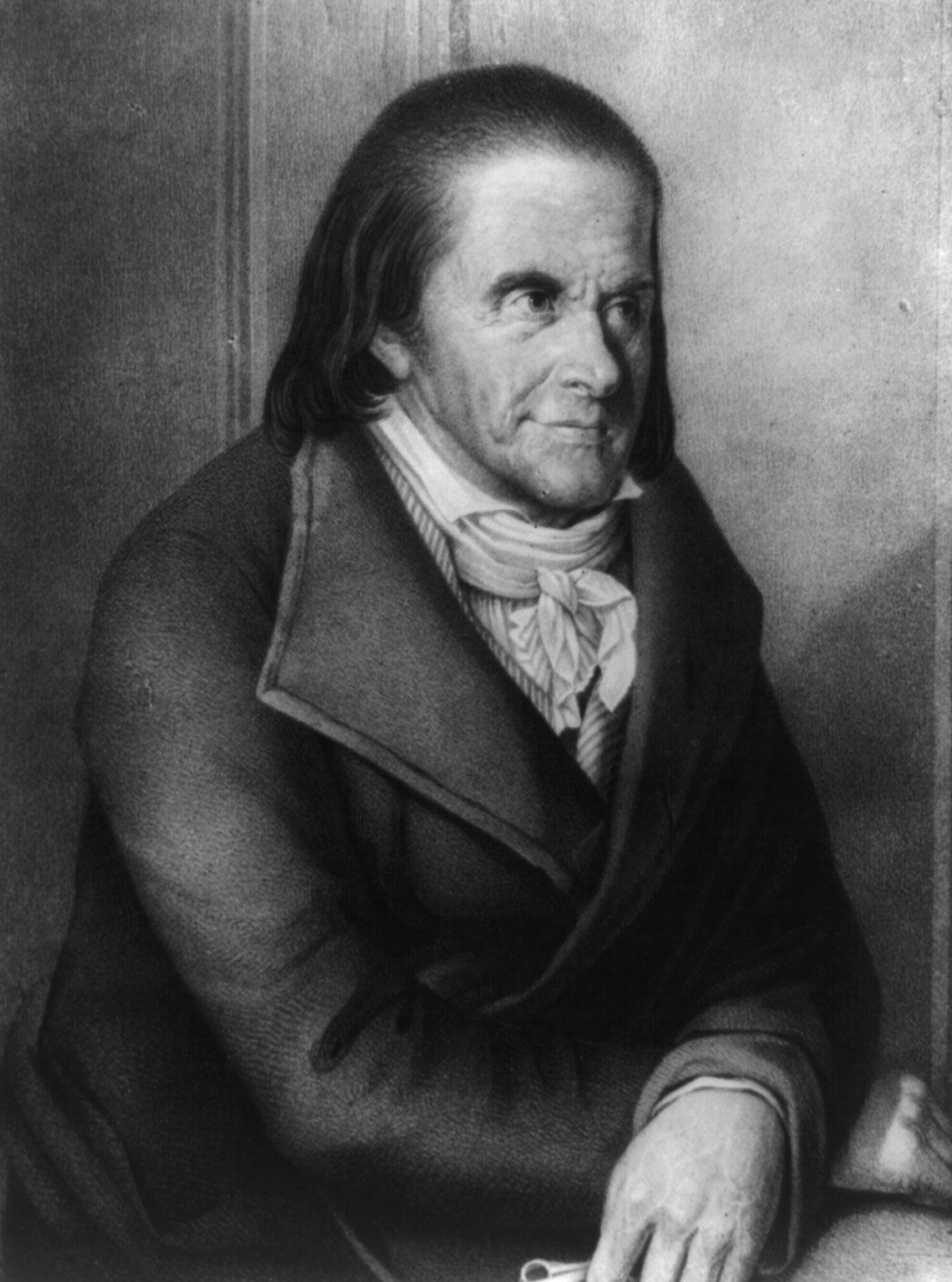 Johann Heinrich Pestalozzi (1746–1827)
Přístup: Láskyplná výchova, důraz na morální rozvoj dětí. 
Přínos: Myšlenka, že výchova a vztahy formují chování dítěte. 
Dílo: Jak Gertruda učí své děti. 

Johann Friedrich Herbart (1776–1841)
Přístup: Teorie etické výchovy, význam učitele jako morálního vzoru. 
Přínos: Základ pro pedagogiku a její psychologické směřování. 

Césare Lombroso (1835–1909)
Přístup: Kriminolog, který věřil v "rozeného zločince". 
Přínos: I když se jeho teorie dnes považují za překonané, vyvolaly debatu o vlivu prostředí a výchovy na kriminalitu.
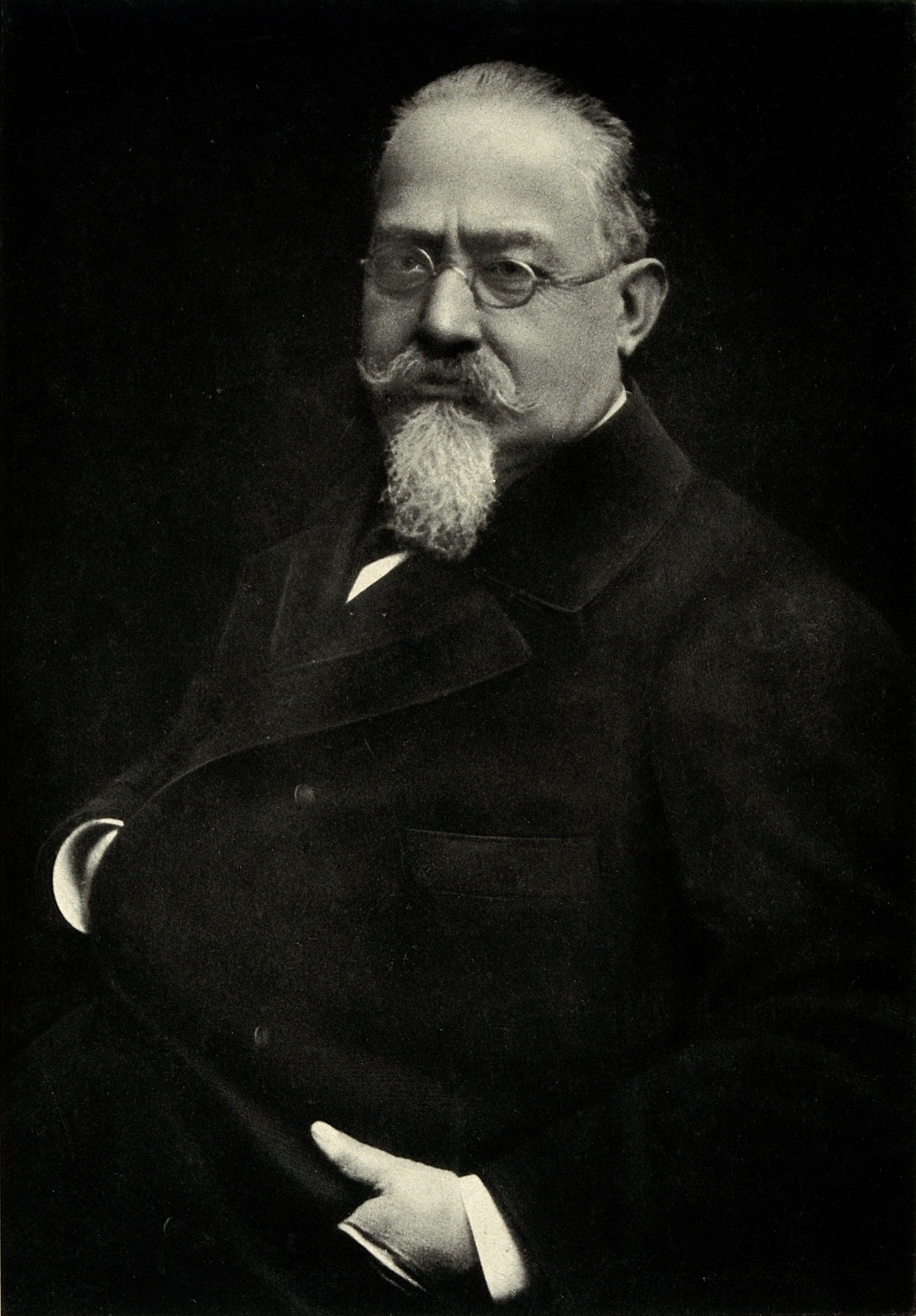 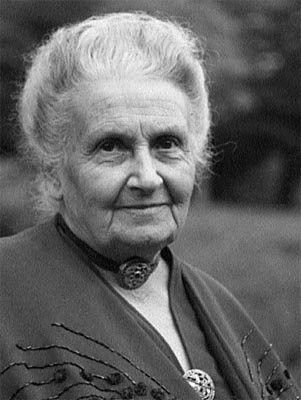 Přelom 19. a 20. století – První specializované přístupy
Maria Montessori (1870–1952)
Přístup: Samostatnost dítěte, respekt k individuálním potřebám.
Přínos: Uplatnění Montessori metody i u dětí s poruchami chování. 
Dílo: Metoda Montessori.

Émile Durkheim (1858–1917)
Přístup: Sociologický pohled na deviaci a kriminalitu. 
Přínos: Teorie anomie – prostředí ovlivňuje poruchy chování.
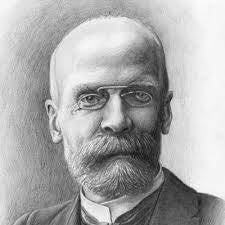 20. století – Vznik etopedie jako samostatné disciplíny
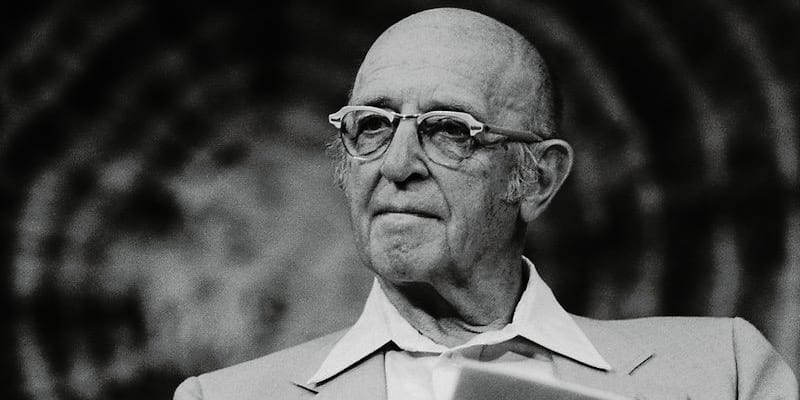 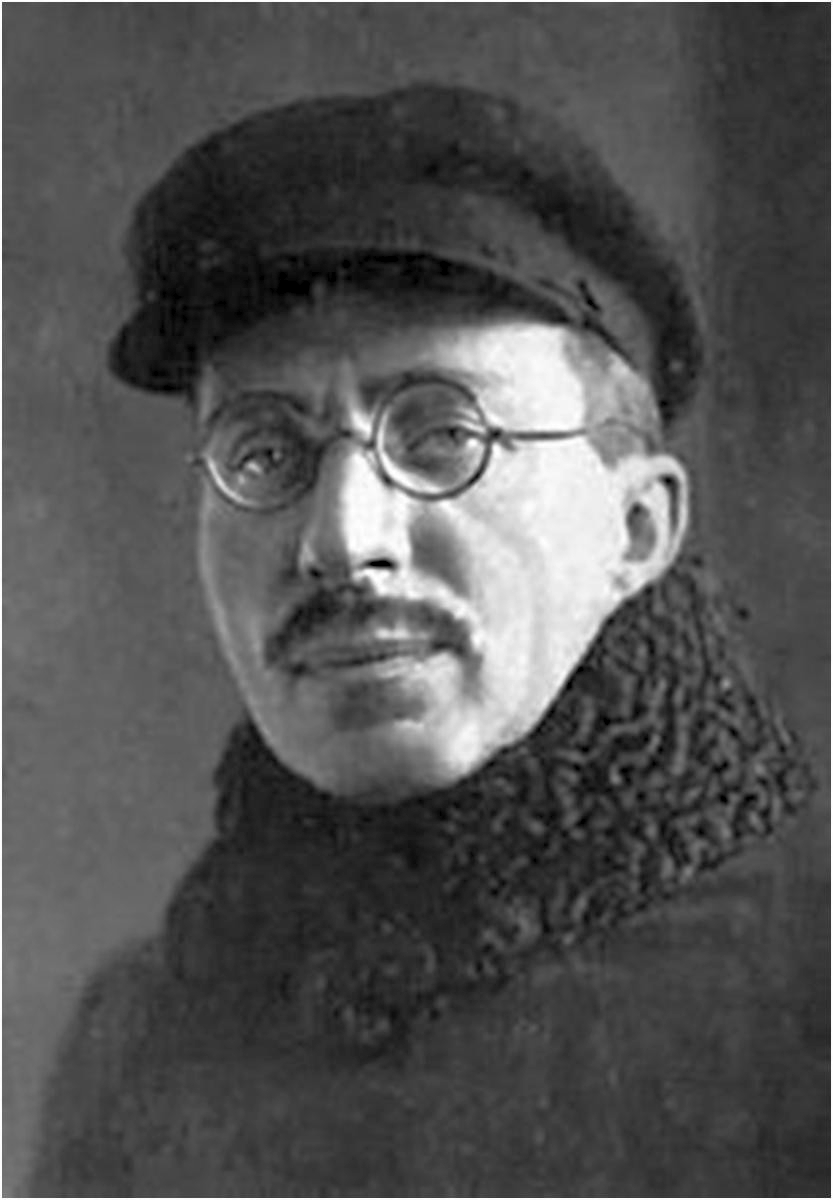 Anton Semjonovič Makarenko (1888–1939)
Přístup: Přísná, ale spravedlivá výchova problémové mládeže. 
Přínos: Otec etopedie – práce s dětmi ve výchovných ústavech. 
Dílo: Pedagogická poéma, Kniha pro rodiče. 

B. F. Skinner (1904–1990)
Přístup: Behaviorismus – odměny a tresty ve výchově. 
Přínos: Učení pomocí pozitivního posilování. 

Carl Rogers (1902–1987)
Přístup: Humanistická psychologie, důraz na empatii. 
Přínos: Terapeutická práce s dětmi s poruchami chování.
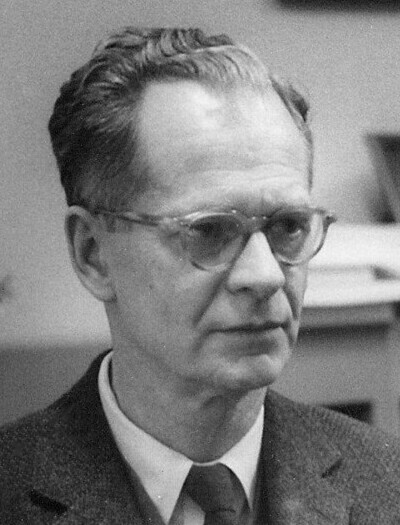 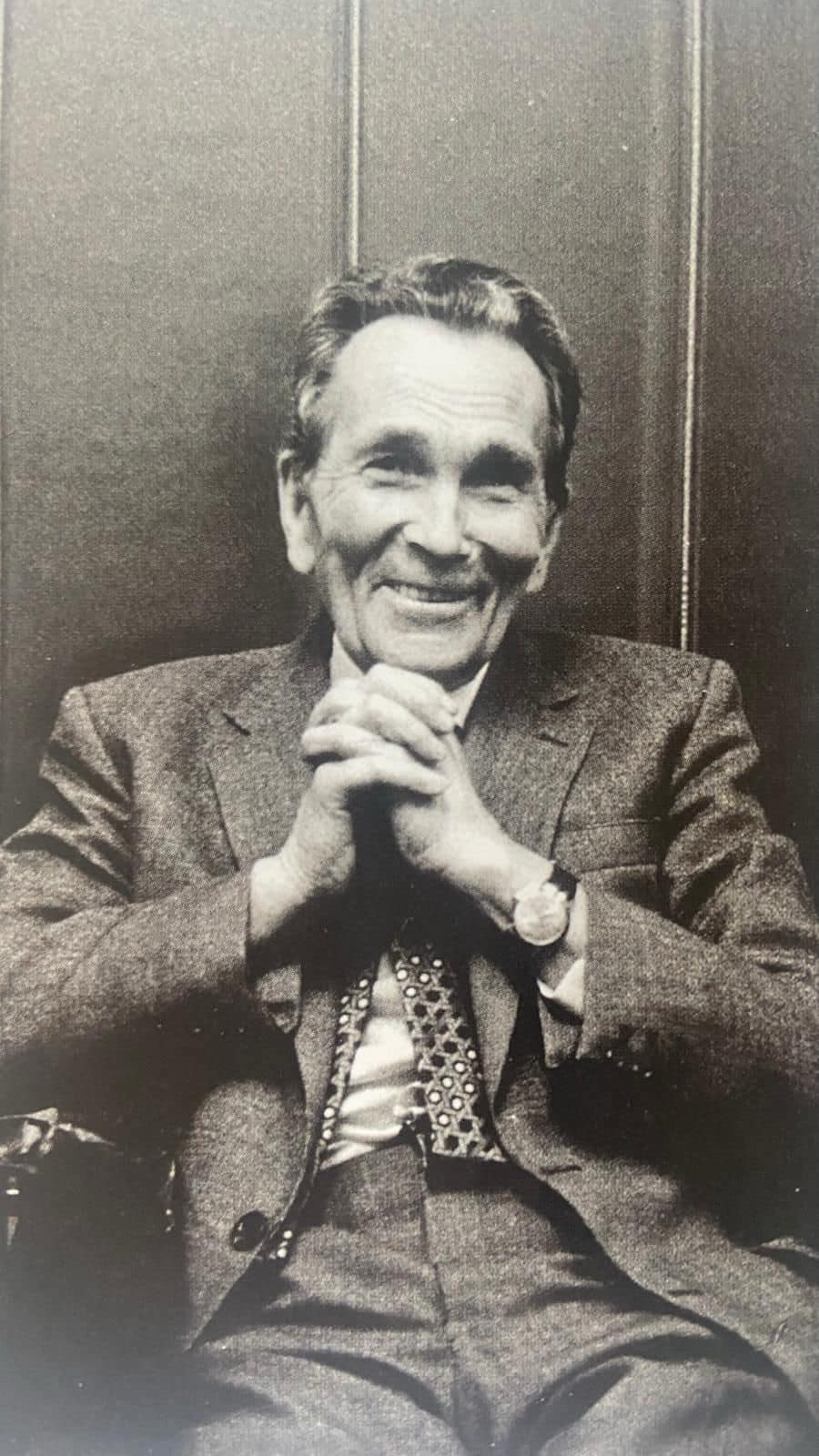 2. polovina 20. století – Moderní etopedie
Zdeněk Matějček (1922–2004)
Přístup: Psychologie deprivace, vliv prostředí na dítě. 
Přínos: Výzkum citové deprivace a náhradní rodinné péče. 
Dílo: Co děti nejvíc potřebují, Psychická deprivace v dětství.
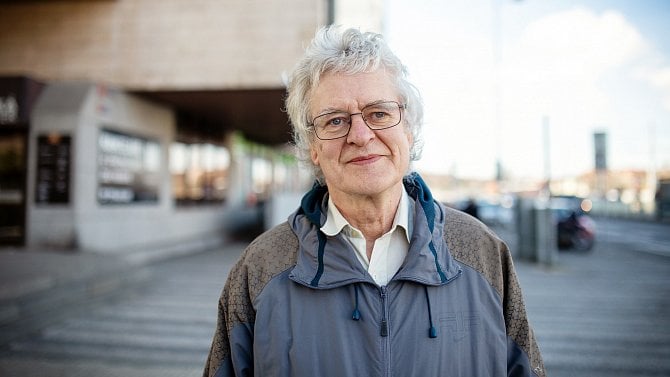 Současnost
Václav Mertin (1952) – dětský psycholog a speciální pedagog
Oblast působení: Zabývá se školní psychologií, výchovnými problémy a dětmi se speciálními vzdělávacími potřebami. 
Přínos: Zaměřuje se na výchovné poradenství, prevenci problémového chování a podporu inkluze. 
Současnost: Aktivně publikuje a působí v pedagogické praxi.

Marie Vágnerová (1946) – česká psycholožka 
Oblast působení: Vývojová psychologie a poruchy chování. 
Přínos: Napsala mnoho publikací o vývoji dětí a dospívajících, včetně dětí s poruchami chování. 
Dílo: Psychopatologie pro pomáhající profese – klíčová učebnice pro psychology, speciální pedagogy a sociální pracovníky.
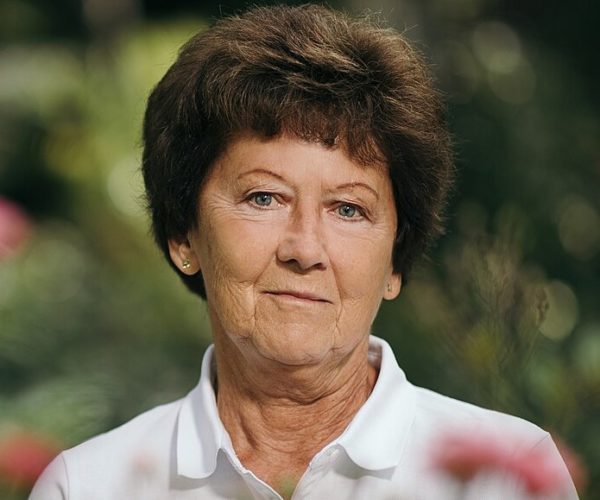 21. století – Současná etopedie
Důraz na prevenci, inkluzi a terapeutické přístupy. 
Mezioborová spolupráce – pedagogika, psychologie, sociální práce. 
Rozvoj programů pro zvládání agrese a emocí u dětí.